Тема проекта: 
«Развитие эмоционального интеллекта у дошкольников как условие развития успешности воспитанников в будущем»
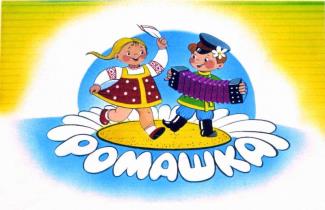 АВТОР
МДОУ д/с № 45 г. Волжский
Новичкова И.А.- заведующий
Шиндряев С.О. - куратор
11.04.2022
Нормативно-правовое обеспечение инновационной деятельности
Федеральный закон от 29.12.2012г. № 273-ФЗ «Об образовании в Российской федерации.
 Федеральный закон от 24.07.1998г. № 124-ФЗ «Об основных гарантиях прав ребенка в РФ».
 Национальный проект «Образование» 2019-2024.
 Приказ Минобрнауки России от 17.10.2013г. № 1155 «Об утверждении федерального государственного стандарта дошкольного образования».
 Приказ Министерства просвещения РФ от 31 мая 2021 г. № 287 “Об утверждении федерального государственного образовательного стандарта основного общего образования.
ФГОС ДО
Во ФГОС ДО одним из приоритетных направлений образовательной области социально-коммуникативного развития, является развитие эмоционального интеллекта. Именно в дошкольном возрасте идет активное эмоциональное становление детей, совершенствование их самосознания, способности к рефлексии и децентрации (умение встать на позицию партнера, учитывать его потребности и чувства.
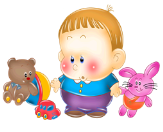 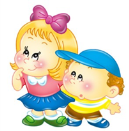 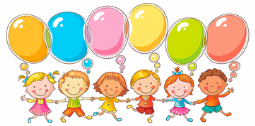 Эмоциональный интеллект
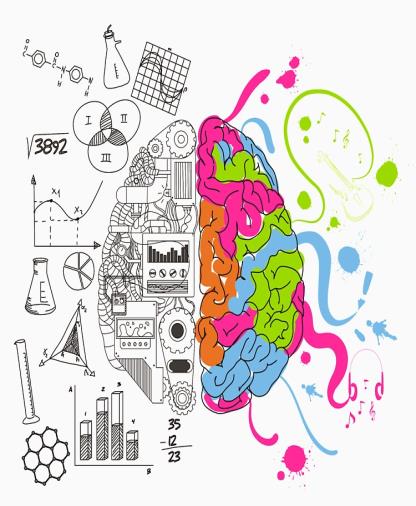 ЧТО ЭТО?
способность человека
распознавать эмоции,
понимать намерения, 
мотивацию и желание других людей и свои собственные, а также способность управлять своими эмоциями и эмоциями других людей в целях решения практических задач.
Эмоциональный интеллект
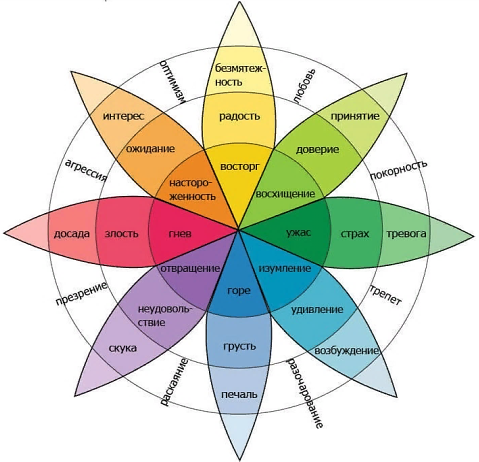 восприятие, распознавание эмоции 
(какую эмоция испытываю я и другие люди)
использование, проявление эмоций
понимание эмоций, намерения, мотивации и желания других людей и свои собственные
управление своими эмоциями и эмоциями других людей в целях решения практический задач, умение эффективно выстраивать взаимоотношения с другими людьми
Актуальность инновационной деятельности
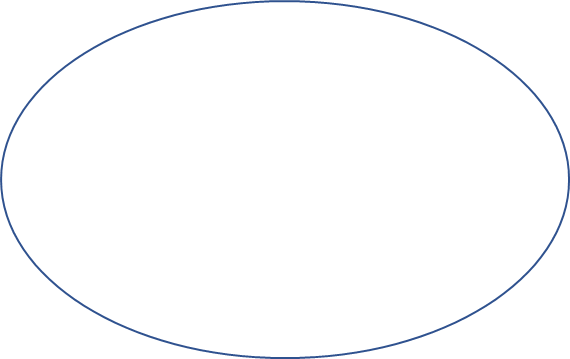 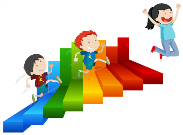 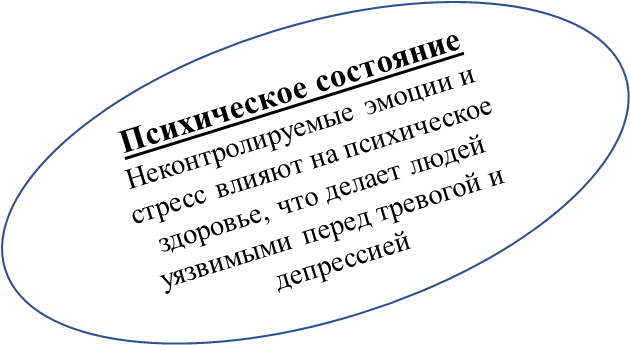 Успеваемость и продуктивность
Ориентировка в социальных связях в коллективе, умение стать лидером и мотивировать других
Эмоциональ-ный интеллект влияет:
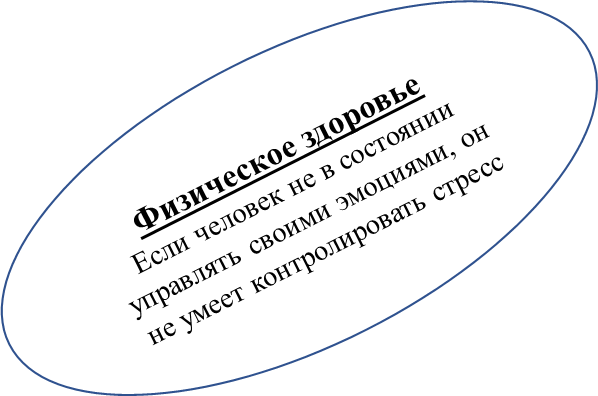 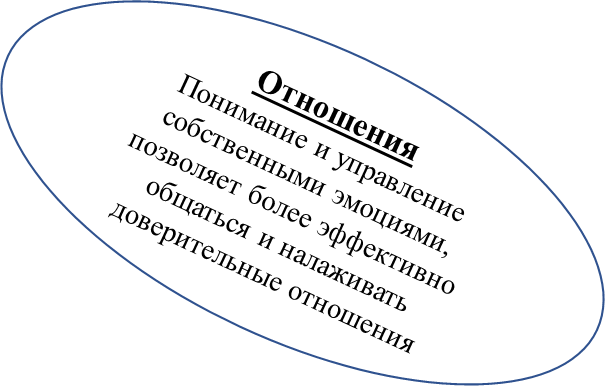 Проблема развития дошкольников
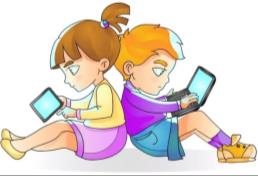 Не сформировано умение правильно управлять своими эмоциями
Дети отдают предпочтение общению с гаждетами, а не с окружающими людьми
Неумение реагировать на то или иное эмоциональное состояние
Неумение выражать свои эмоции посредством жестов
Большинству детей свойственны эгоцентризм, неумение сопереживать и сочувствовать другому
Проблема ДОО и семьи
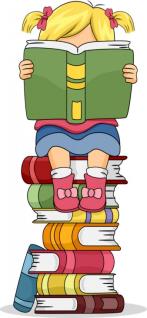 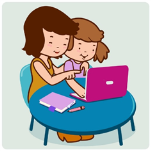 Недостаточно эффективные формы взаимодействия ДОО с семьей в вопросах развития эмоционального интеллекта
Родители уделяют большое внимание интеллектуальному развитию ребенка
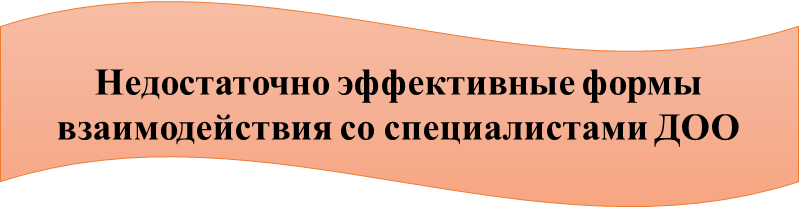 Низкая компетенция родителей в вопросе развития эмоционального интеллекта у дошкольников
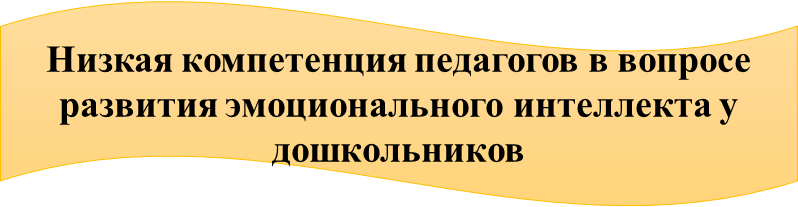 Разработка и использование модели развития эмоционального интеллекта дошкольников
Гипотеза инновационной деятельности
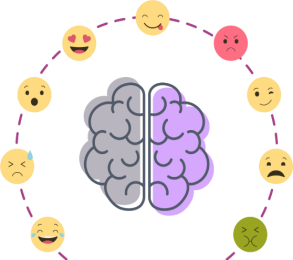 Родитель как соучастник  и организатор развития эмоционального интеллекта дошкольников
Интегрированная игровая среда как источник развития эмоционального интеллекта дошкольников
УСЛОВИЯ
Модель развития эмоционального интеллекта дошкольников
Диагностический инструментарий для работы с детьми, педагогами и родителями
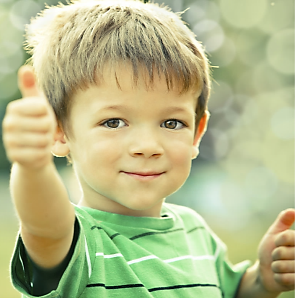 Методические рекомендации для повышения компетентности родителей
Методические рекомендации для работы педагогов с детьми по всем образовательными областям
Насыщение РППС  дидактическим игровым материалом по развитию эмоционального интеллекта
Создание РППС, вызывающей положительные эмоции у детей
Задачи
1
2
3
4
5
Цель: «Воспитание гармонично развитой и социально-ответственной личности»
«Современная школа»:
- новые формы, методы, образовательные технологии по развитию эмоционального интеллекта
«Современные родители»:
разработка методических рекомендаций для педагогических работников и родителей;
- разработка и реализация комплекса обучающих модулей для родителей детей-инвалидов
«Успех каждого ребенка»:
- к 2024 году увеличения охвата дополнительным образованием детей
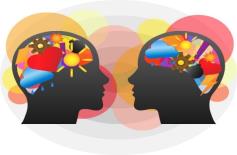 Модель
поэтапного развития эмоционального интеллекта ребенка
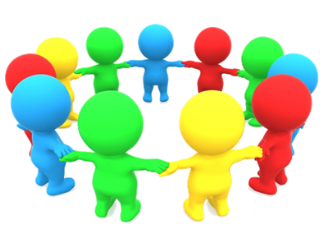 I этап – «Я в Мире»
знакомство детей с базовыми эмоциями
осмысление дошкольника собственных эмоций
формирование положительного отношения к себе
II этап – «Мир во мне»
учиться «сострадать и сорадоваться» другому
 понимать эмоциональное состояние себя и другого
 развивать эмоциональное мажорное настроение от присутствия опоры Другого
III этап – «Мир и Я»
учиться осваивать социальные роли через общение управление собственным поведением и эмоциональным состоянием
 самодвижение ребенка к душевному общению, сближению миров «Я» и «Другого»
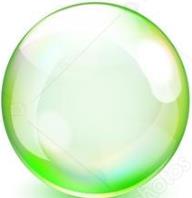 Ожидаемые результаты
Открытость в проявлении  и описании чувств
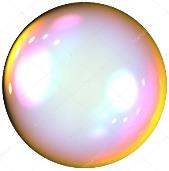 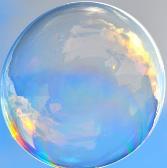 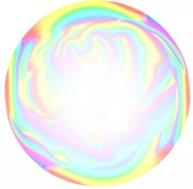 Первичная ориентация в эмоциях человека
Позитивное эмоциональное состояние
Способность помогать и сочувствовать
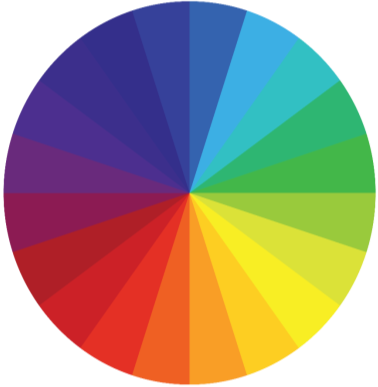 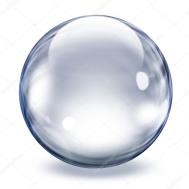 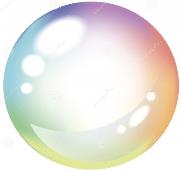 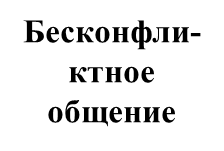 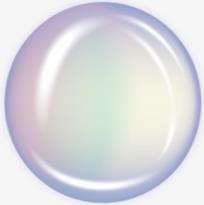 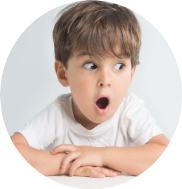 Снижение негативных реакций
Управление собственными эмоциями
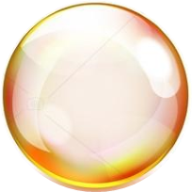 Управляемость при воспитании                и обучении
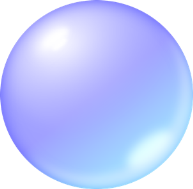 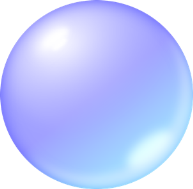 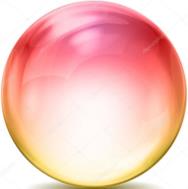 Понимание и уважение чувств
Контактность, адаптивность в группе
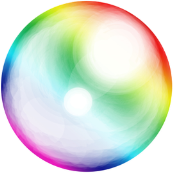 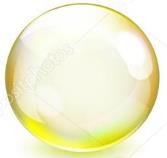 Зрелое и уверенное поведение
Умение сотрудничать
План проведения инновационного процесса
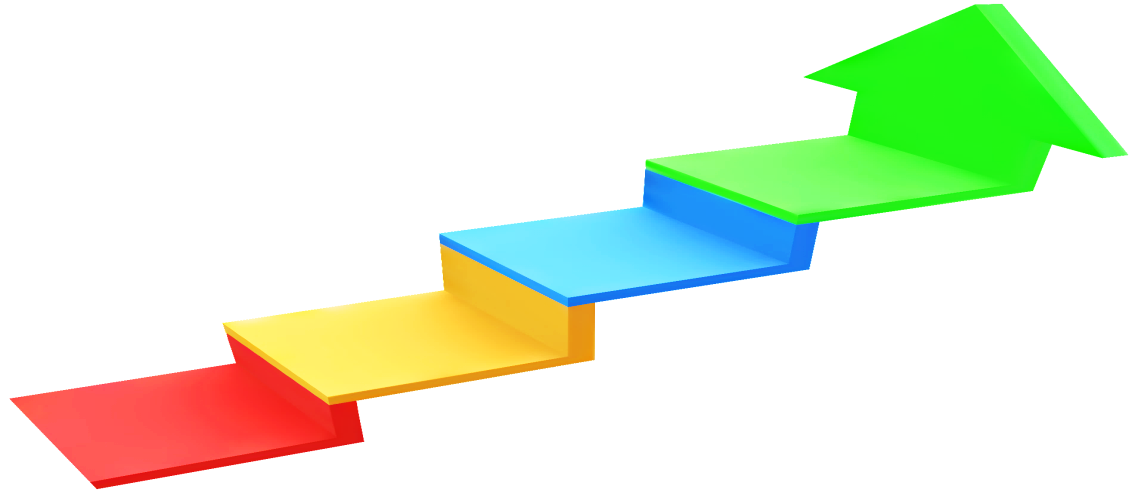 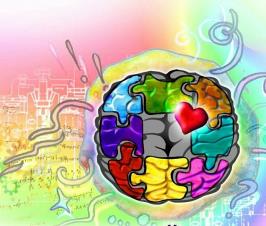 Контрольно-аналитический
Реализация основного содержания планируемой деятельности
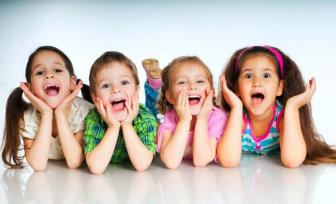 Планировочно-диагностический
Аналитико-прогностический
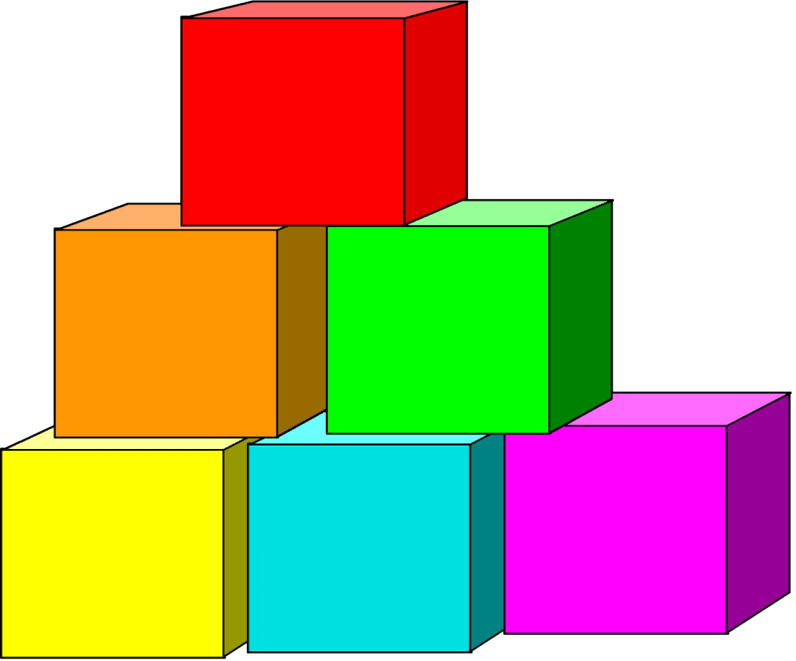 Проектируемые продукты инновационной деятельности
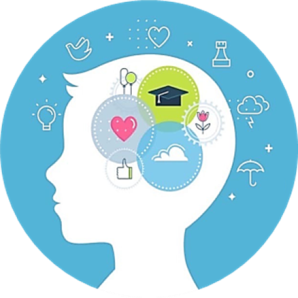 Разработка рекомендаций по повышению профессиональной компетенции педагогов в области развития эмоционального интеллекта дошкольников
Разработка и апробация модели развития эмоционального интеллекта у дошкольников
Разработка рекомендаций по повышению педагогической компетенции родителей в области развития эмоционального интеллекта  дошкольников
Разработка и создание дидактического игрового материала для детей по развитию эмоционального интеллекта
Публикации и методические разработки по проблеме инновационной деятельности
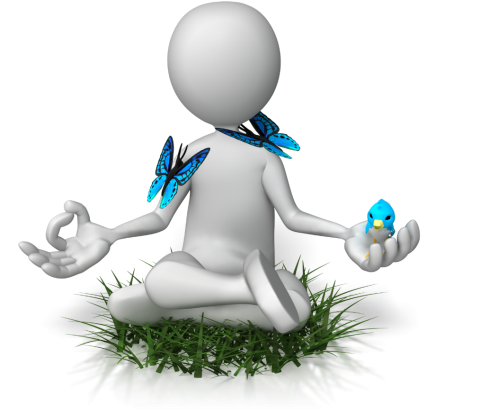 Если внутри у тебя всё в порядке, то и снаружи всё встанет на свои места.Экхарт Толле
Спасибо за Ваш интерес и внимание!Вдохновляющих эмоций всем нам!
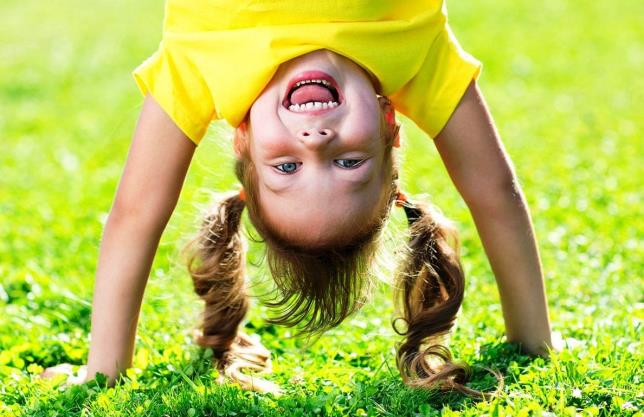